Тольятти – мой город родной
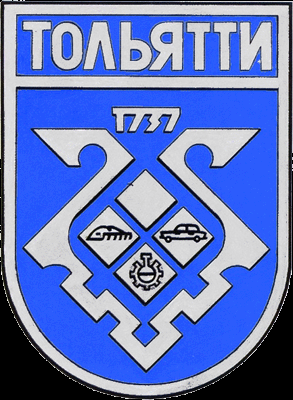 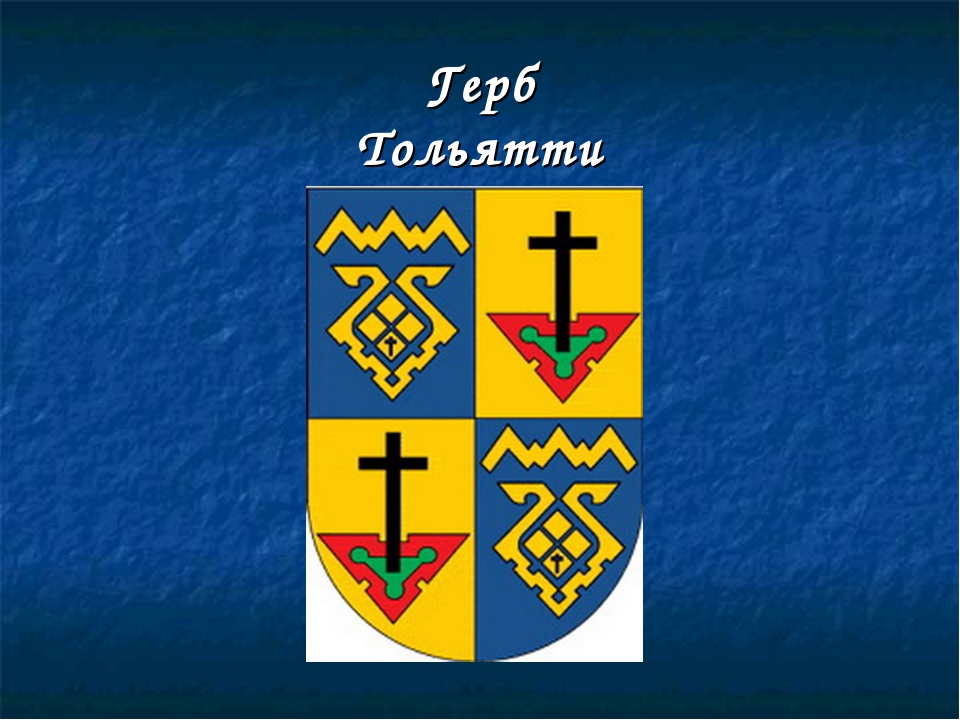 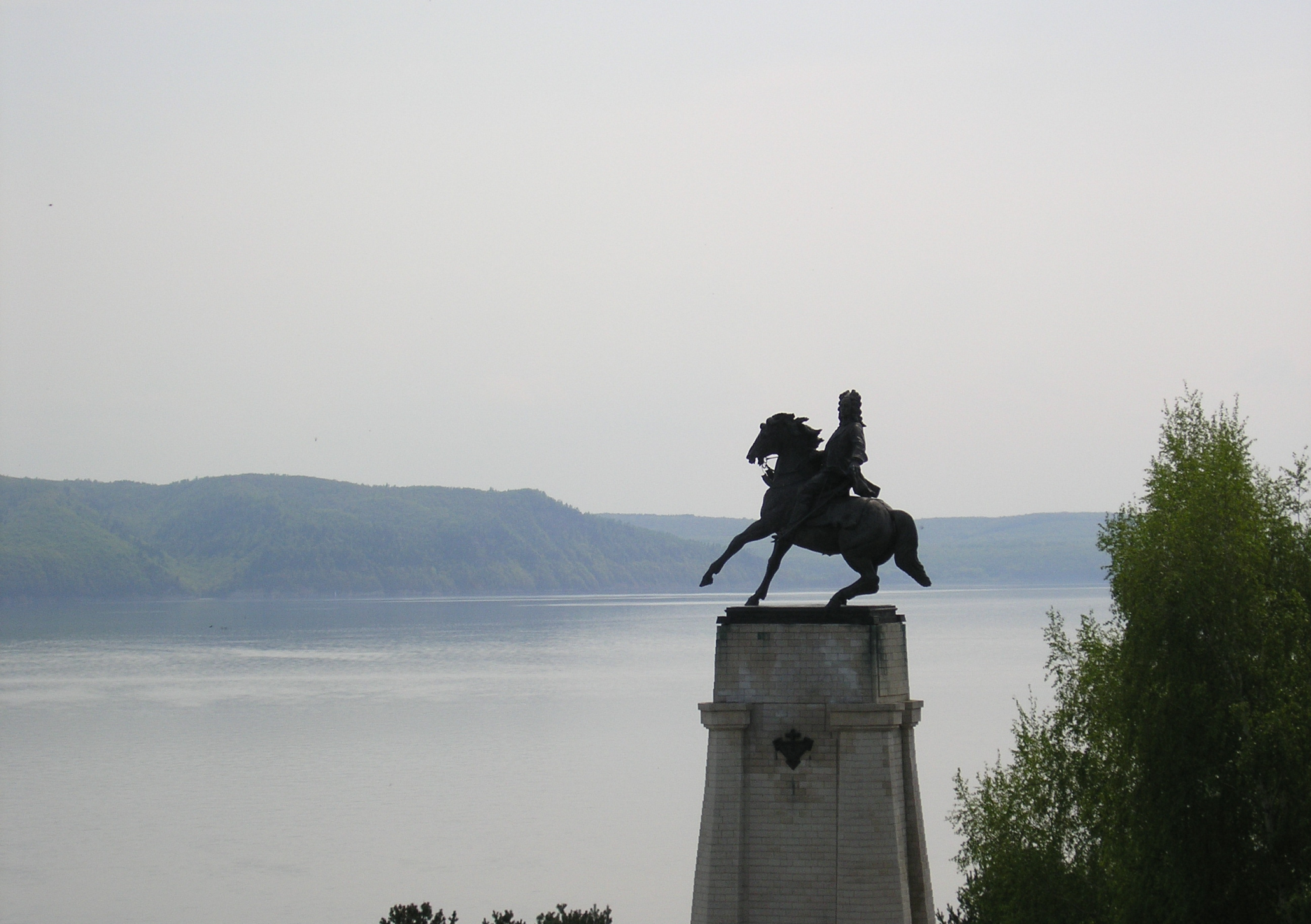 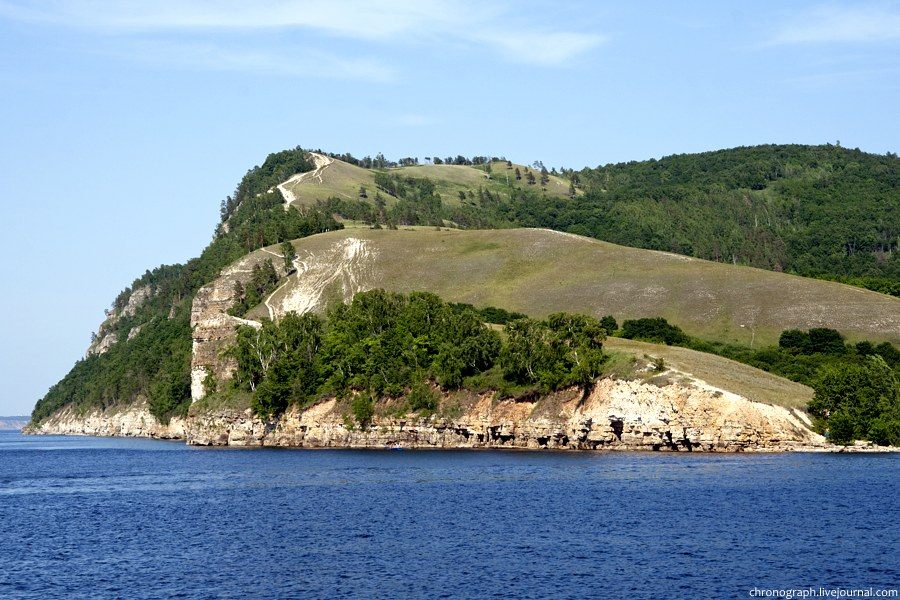 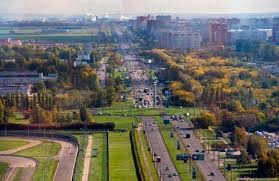 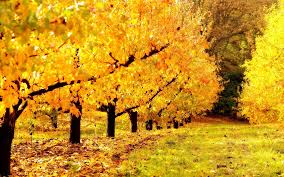 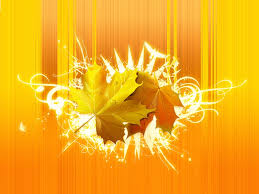 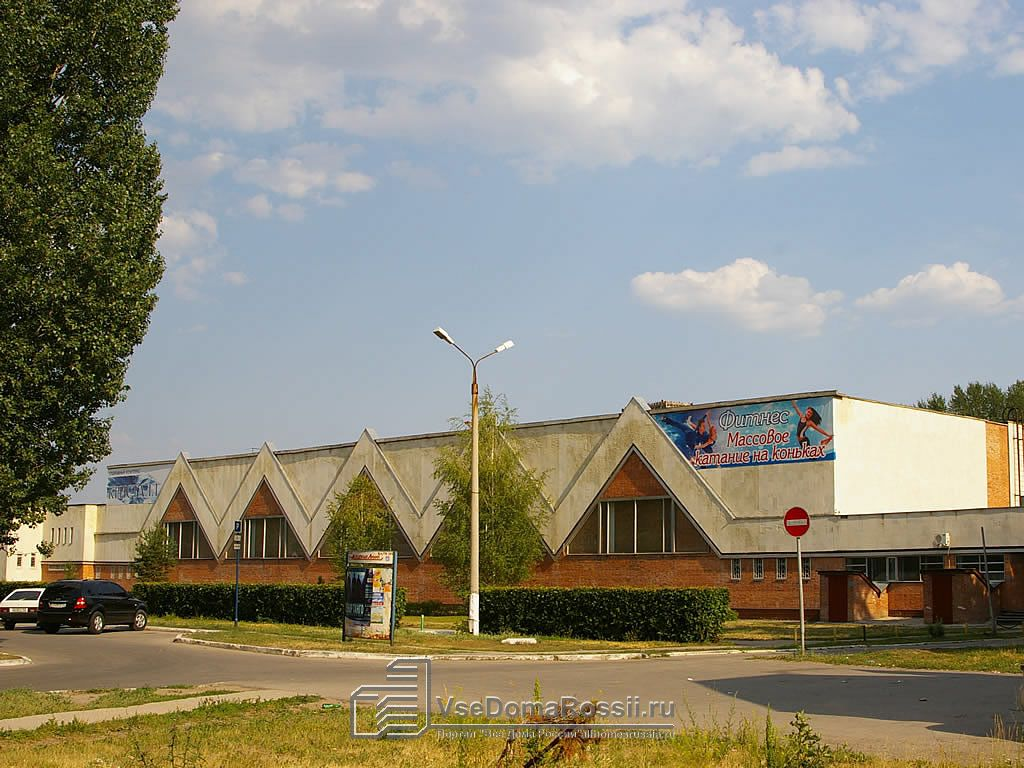 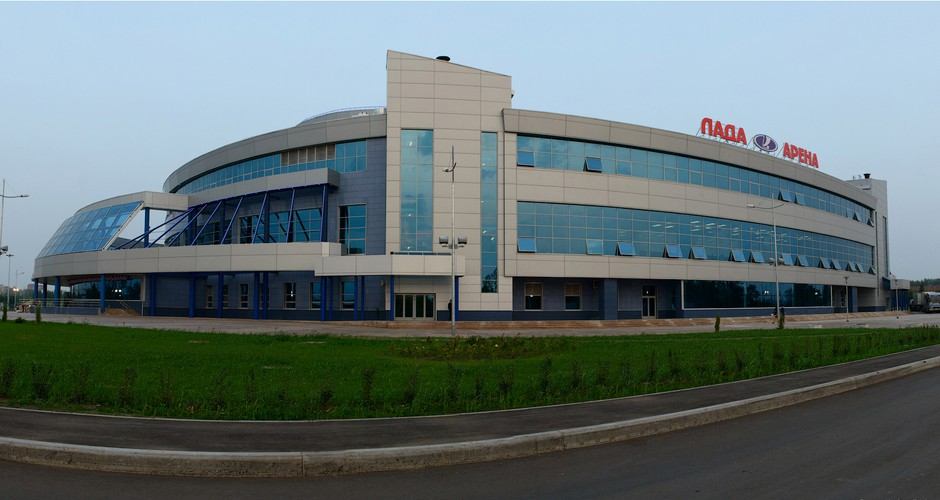 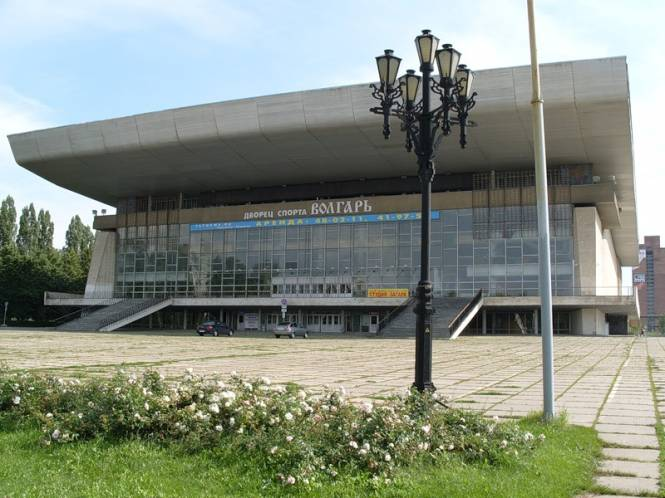 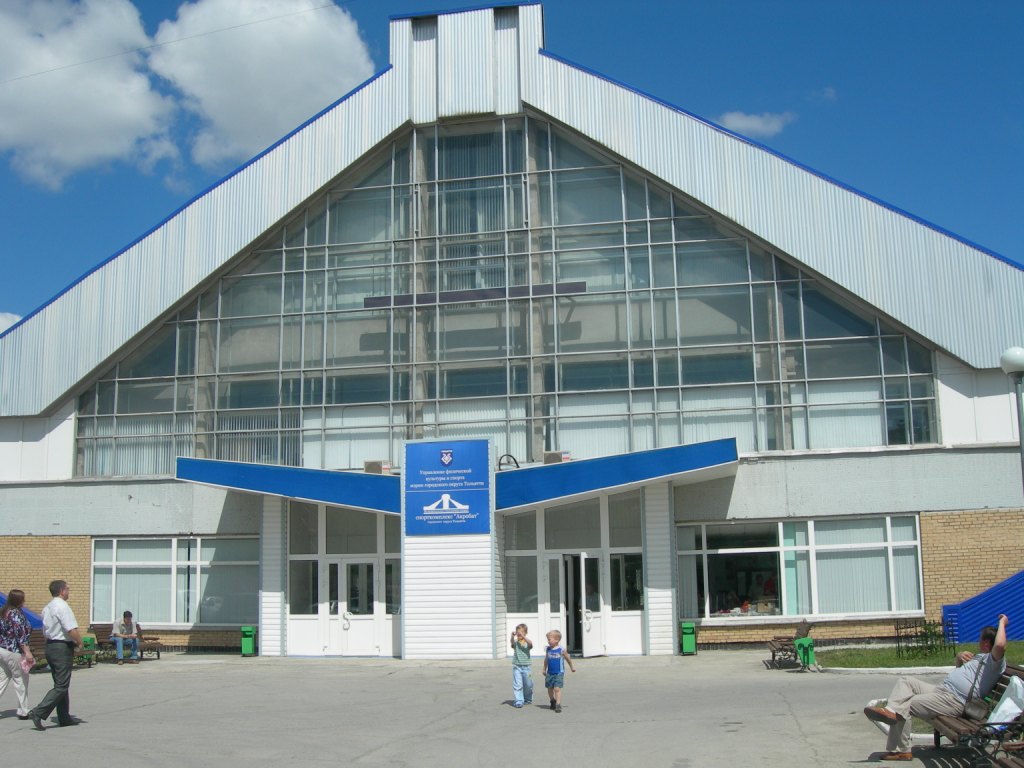 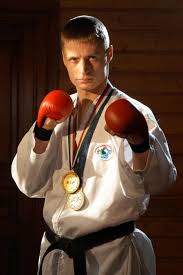 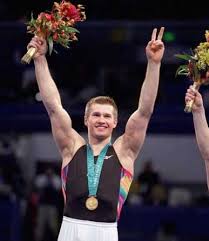 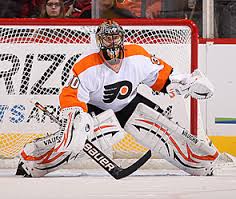 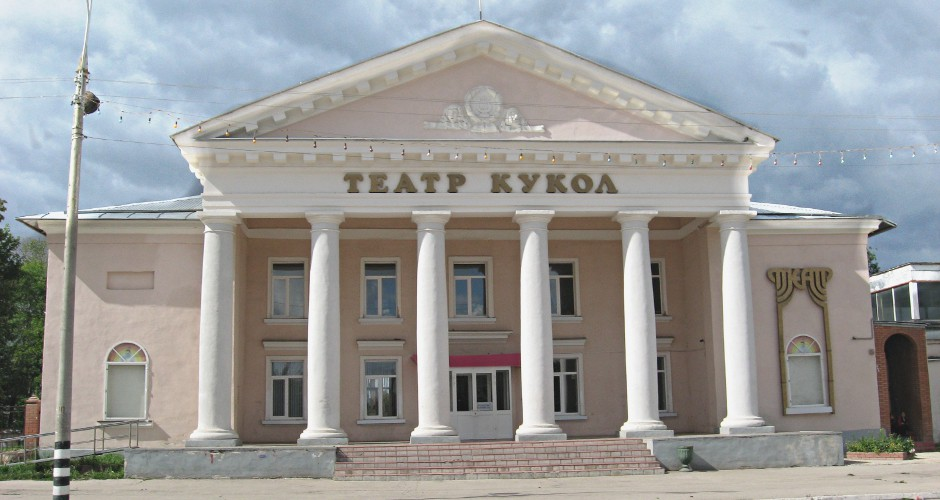 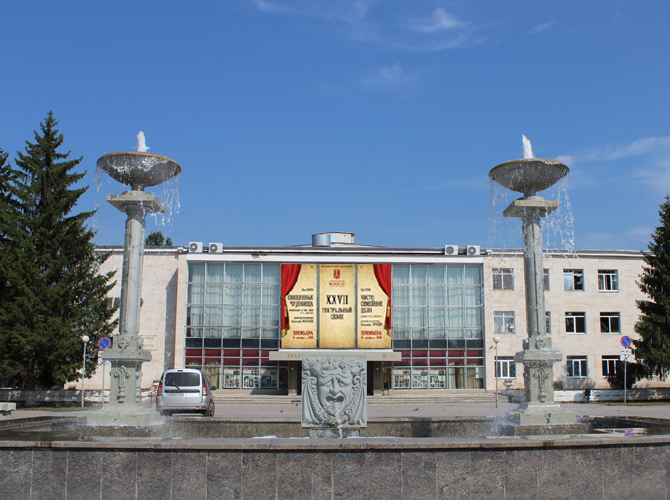 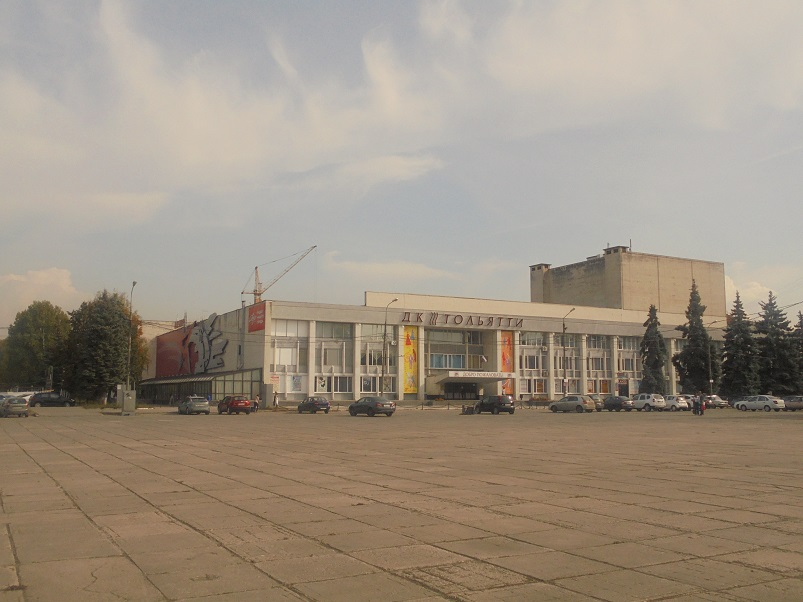 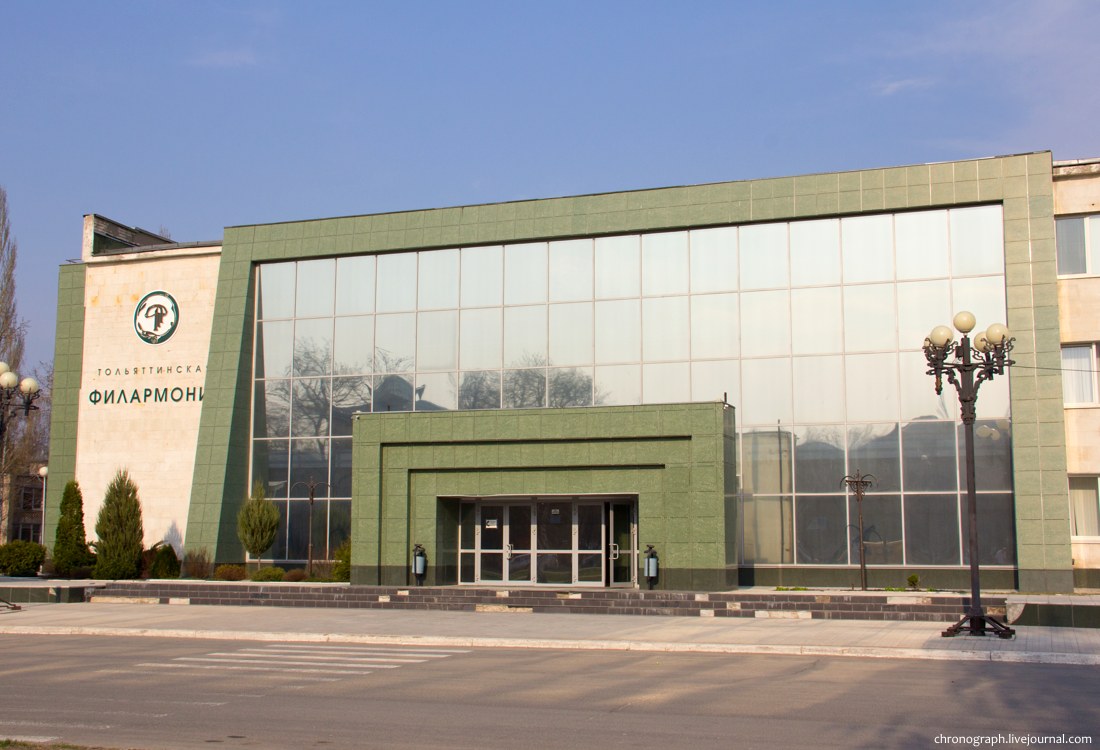 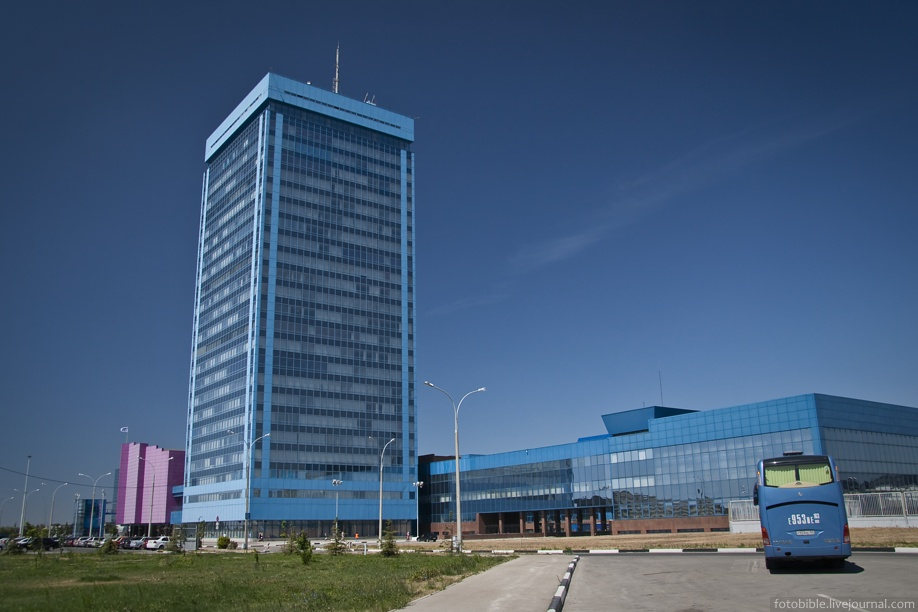 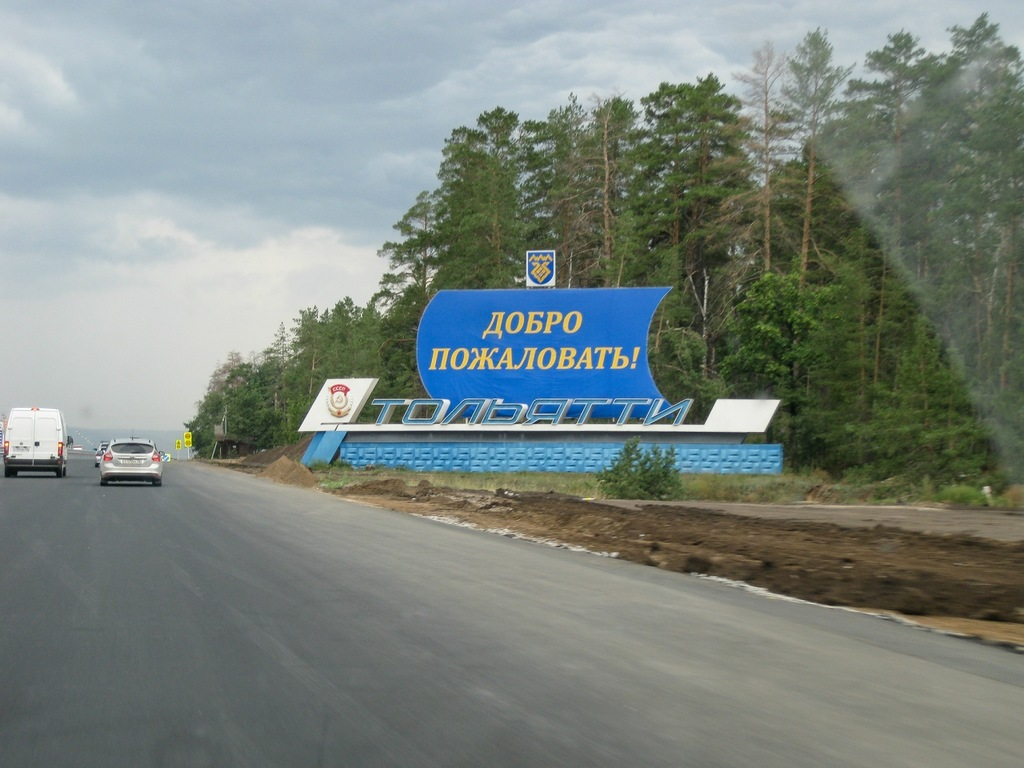 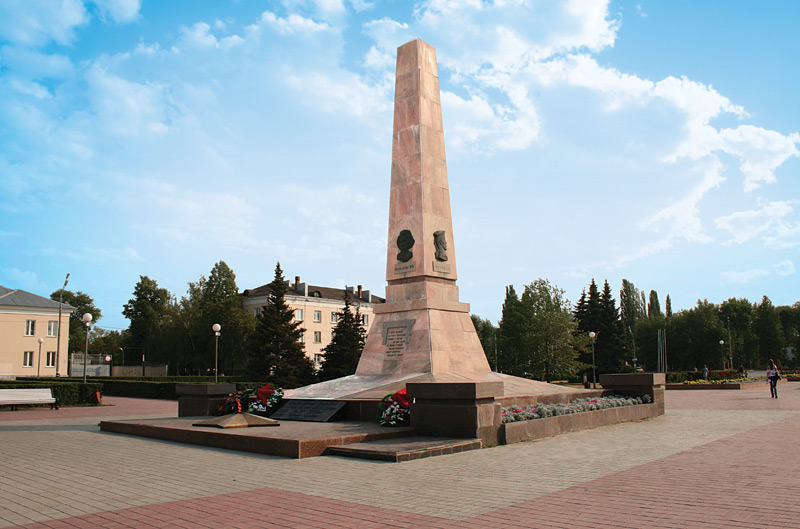 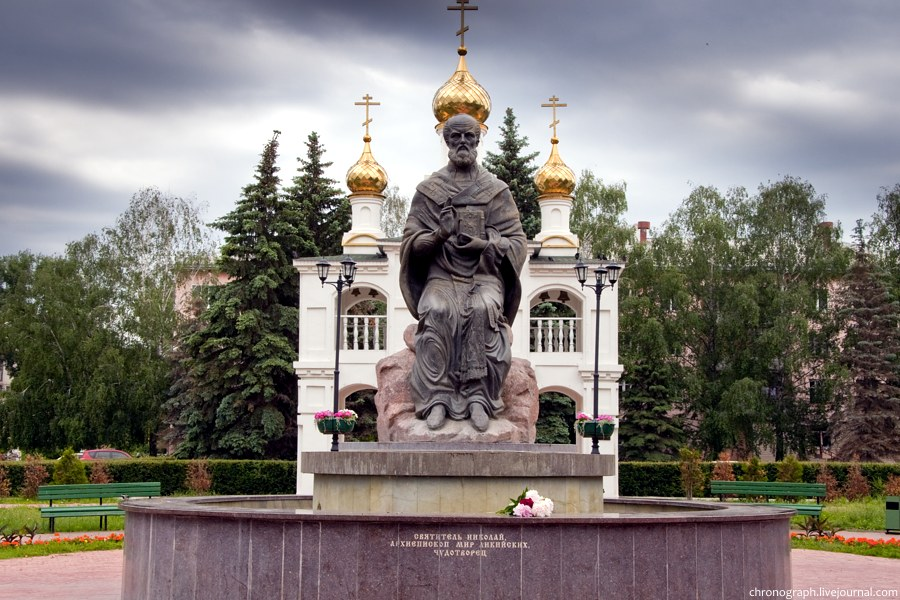 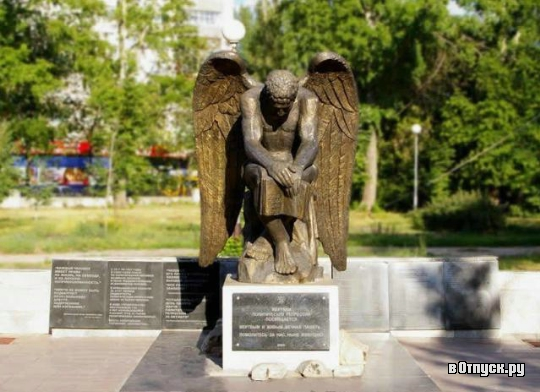 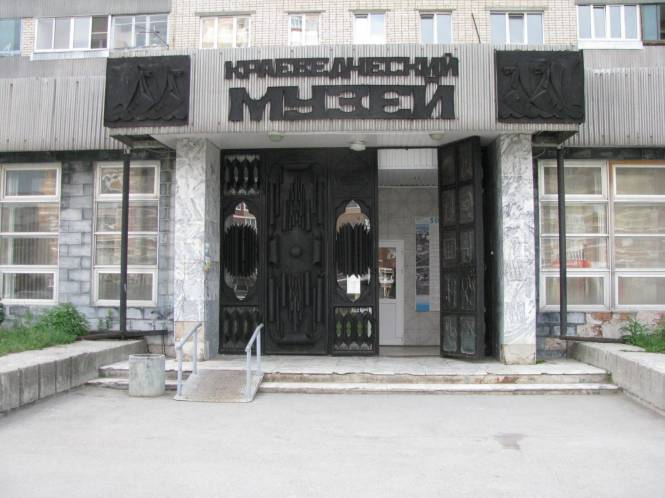 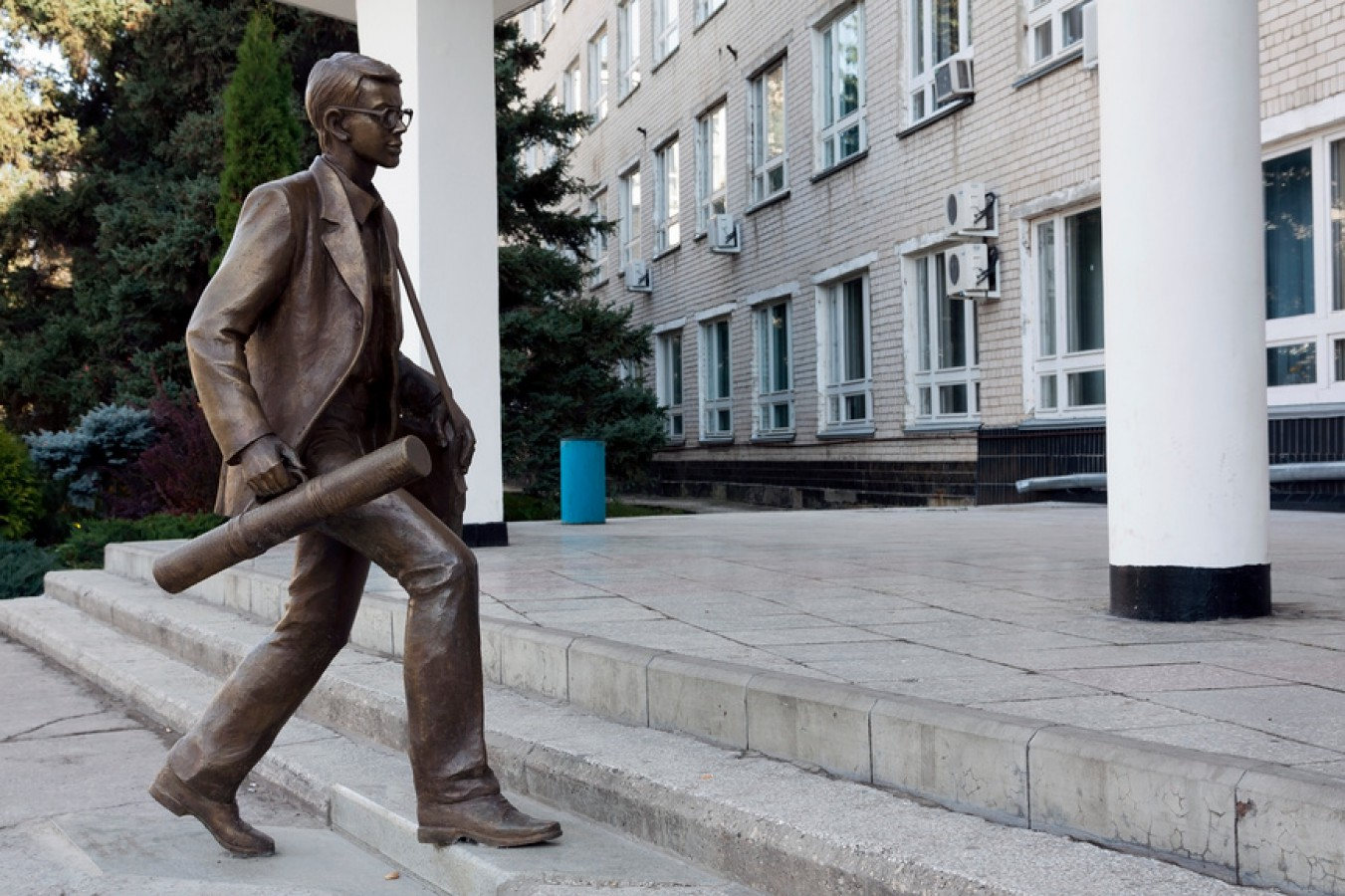 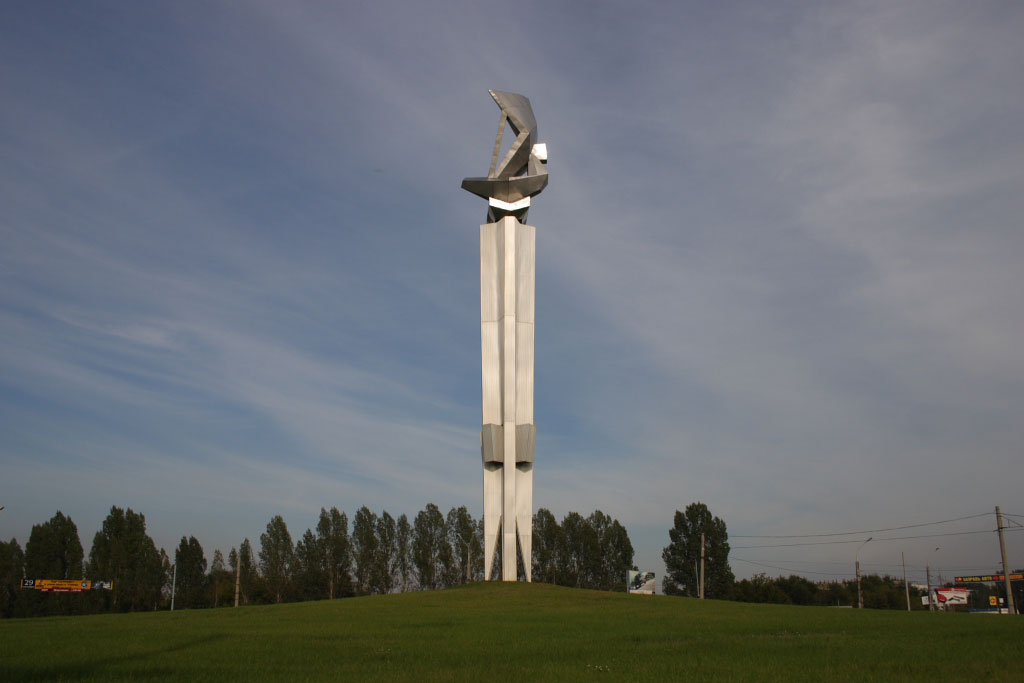